DAC 2021 Updates
Gi-Joon Nam
12/05/2021
2021 Live Conference Content
FULL CONFERENCE
Research Focused
Research Papers
Research Panels
Research WIP Posters
Late Breaking Results
Workshops
Tutorials
Industry Presentations
Industry Posters
Industry Panels
Industry Invited Talks
Networking
Keynotes
SKYtalks (Short Keynotes)
Pavilion  TechTalks
Industry Analyst Reviews
Industry Focused Best Paper
Research Invited Talks
Research Best Paper
Training Day Sessions
DESIGNER, IP, and EMBEDDED SYSTEMS TRACKS
Industry Focused
2021 Hybrid Conference Content
FULL CONFERENCE
Research Focused
Research Papers
Research Panels
Research WIP Posters
Late Breaking Results
Workshops
Tutorials
Industry Presentations
Industry Posters
Industry Panels
Industry Invited Talks
Networking
Keynotes
SKYtalks (Short Keynotes)
Pavilion  TechTalks
Industry Analyst Reviews
Industry Focused Best Paper
Research Invited Talks
Research Best Paper
Training Day Sessions
HYBRIDLive & Virtual Component
DESIGNER, IP, and EMBEDDED SYSTEMS TRACKS
Industry Focused
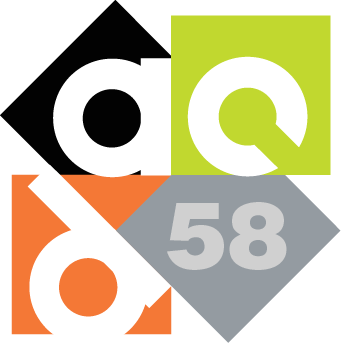 Last minute Update on Virtual DAC 2021
FULL CONFERENCE
Research Focused
Research Papers*
Research Panels
Research WIP Posters
Late Breaking Results*
Workshops
Tutorials
Industry Presentations*
Industry Posters
Industry Panels
Industry Invited Talks*
Networking
Keynotes
SKYtalks (Short Keynotes)
Pavilion  TechTalks
Industry Analyst Reviews
Industry Focused Best Paper
Research Invited Talks
Research Best Paper
Training Day Sessions
HYBRID (Virtual Registration, included in Full Conference Registration)Live & Virtual Component
* Virtual Research Papers
* Virtual DIET Presentations
DESIGNER, IP, and EMBEDDED SYSTEMS TRACKS
Industry Focused
2021 Hybrid Conference Content
Over 38 hours of on-demand high-quality technical content
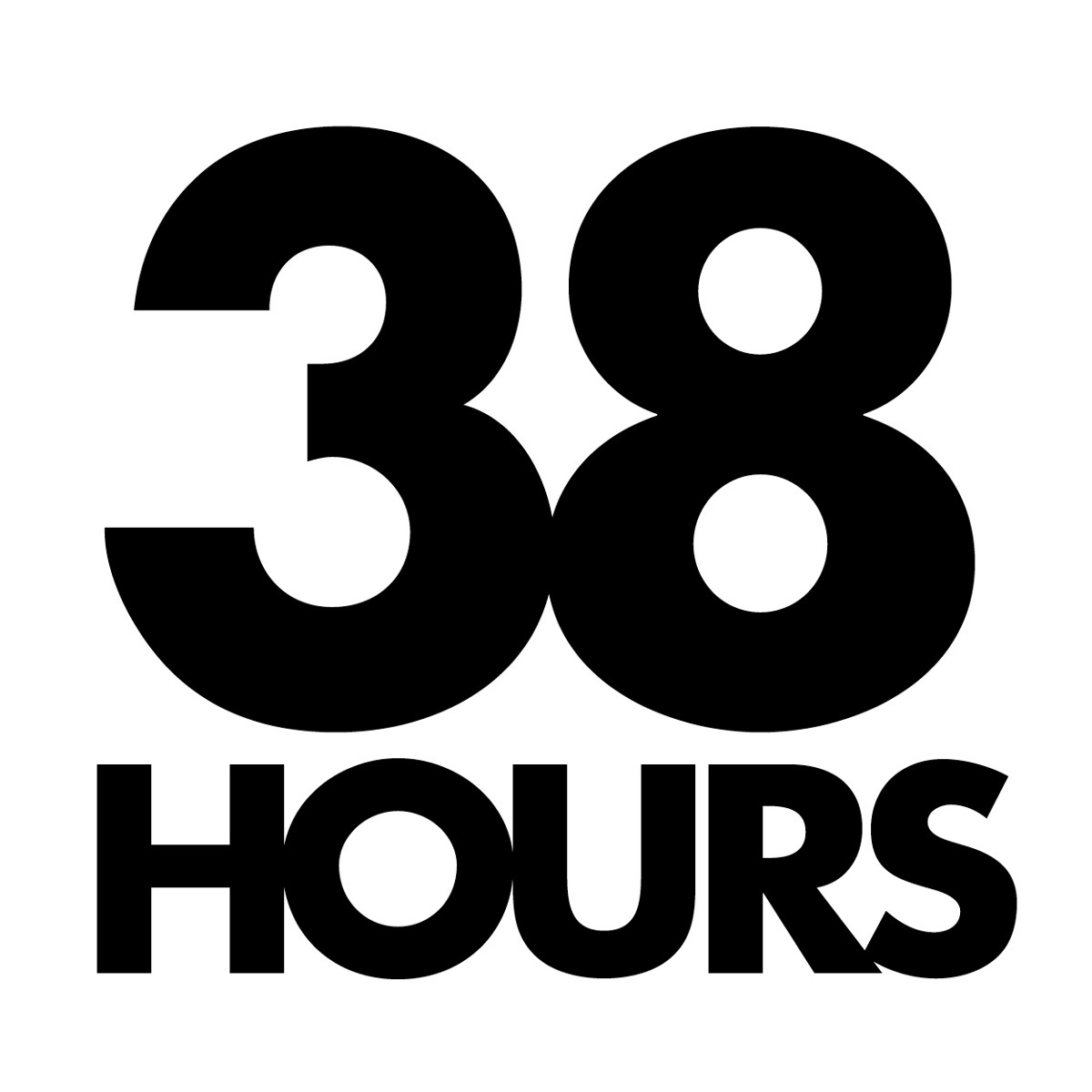 4 – Keynote Speakers
  3 – SkyTalks 
  3 – Pavilion TechTalks
  2 – Industry Analysis Reviews
32 – Research Invited Talks
  4 – Research Best Paper Talks
  4 – Designer, IP, Embedded Systems Track Best Paper Talks
  4 – Training Day Sessions
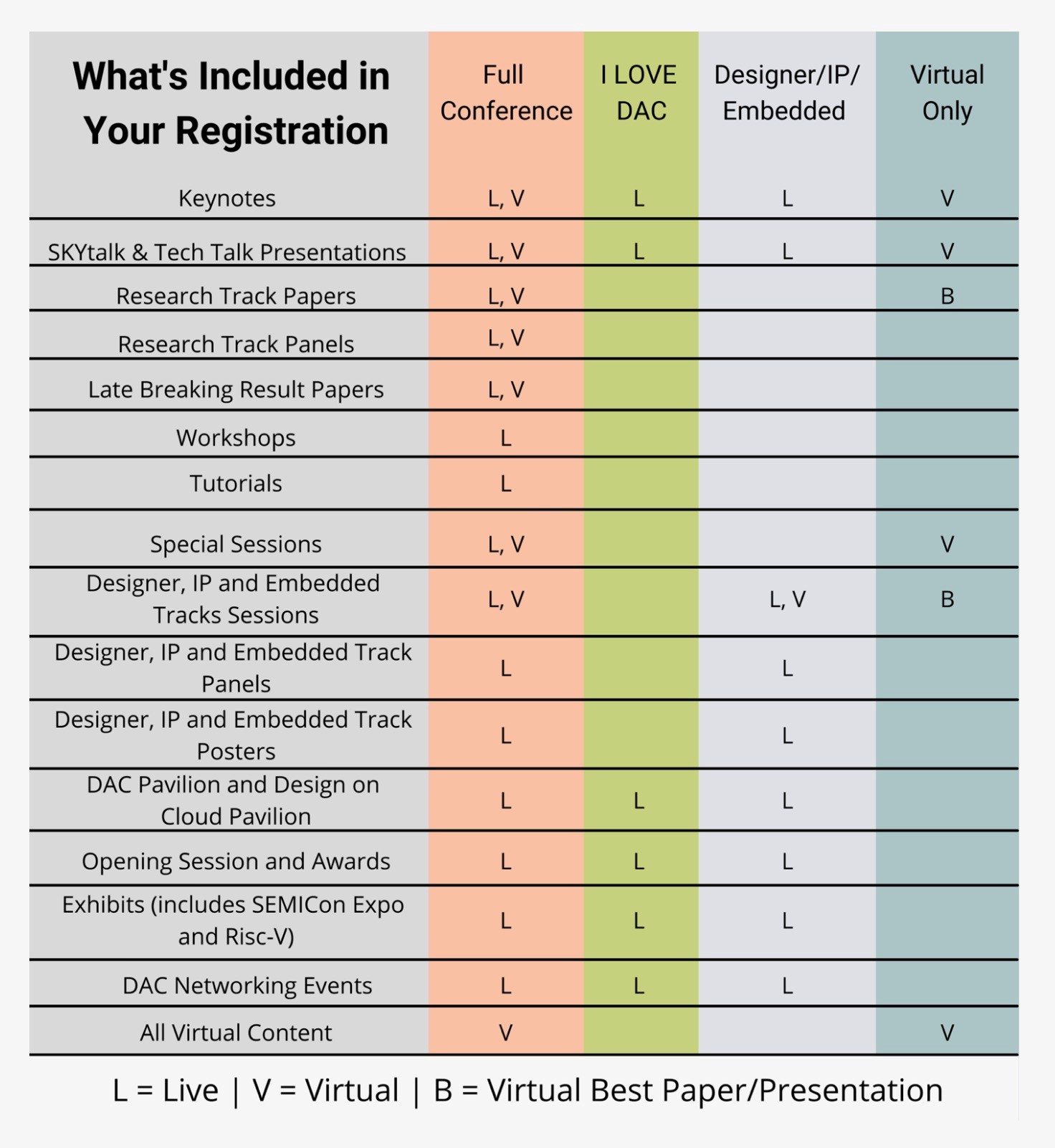 Updated Registration Page
Updated Registration Page
Updated Budget: Pre-Event Forecast
*as of November 17, 2021